Different Systems of the Fowl
Female reproductive system
Male reproductive system
Skeletal  system
Vertebral formula
C-
T-
LS-
Cy-
Nervous system
12 N
I. The Olfactory Nerve 
II. The Optic Nerve
 III. The Oculomotor Nerve 
IV. The Trochlear Nerve 
V. The Trigeminal Nerve 
VI. The Abducens Nerve 
VII. The Facial Nerve 
VIII. The Vestibulocochlear Nerve 
IX.  The Glossopharyngeal 
X. The Vagus Nerve 
XI. The Accessory Nerve or Spinal Accessory Nerve 
XII. The Hypoglossal nerve
Renal system
Circulatory system
Respiratory system
Digestive system
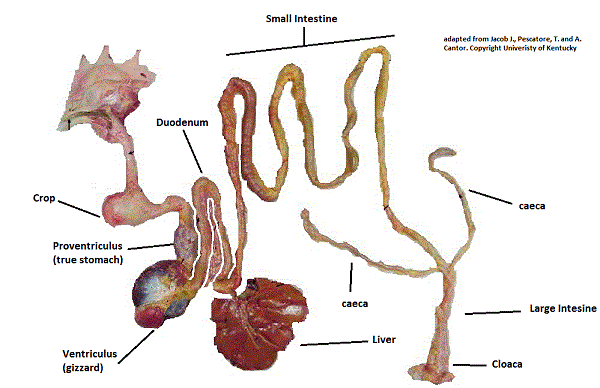 GIT